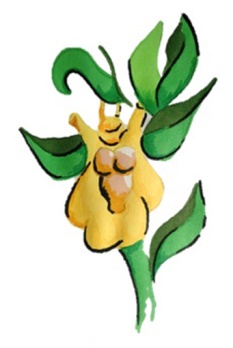 XXIV  Reunión  Científica  para  alumnos  de  Enseñanza  Secundaria  “Zafra  2020”
25
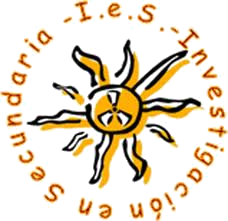 Lugar reservado para poner el número de póster que te asigne la organización